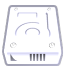 vapor_disk
Aaron Nathan
CS6464 Final Project
Idea
Provide a “real time” backup that is widely and easily available
Simple to use
Works in Windows
Execution
Filesystems in Windows work differently
Windows IFS (installable file system) in WinDDK
Three modes-
File System- designed for creating actual file systems on real volumes, like NTFS or FAT
MiniFilter – designed for virus scanner and indexing type applications
FS FilterDriver – designed for customizing existing file systems. Present themselves as a filter to intercept requests to the underlying volume.
Uses IRP (IO Req Packets) for communication
FUSE-like libraries exsist
Terrible implementations (buggy, missing features)
Requires a Kernel Mode “Filter” Driver
http://msdn.microsoft.com/en-us/library/ms806157.aspx
Kernel Mode Driver
Based off WinDDK Sample and DOKAN project
Originally planned to just use DOKAN as is
No 64Bit support
Failed to support common applications
Fixed these problems!
64 Bit Driver needs digital signature :(
VaporDisk
Presents itself as a drive in My Computer
Has approximately same access time as local disk
Files cached locally on a real volume
Currently no disconnected support
Files asynchronously stored at S3
Has web interface for retrieving files
Designed for a single user on one computer (only basic conflict resolution)
Architecture
Client Application
Amazon S3
S3 Synchronizer
S3 Library
Kernel Mode FS Library
Pluggable Synchronization Layer
VaporDiskCore
Host Filesystem
Asynchornous Operation Queue
Optimizations
Files are cached locally for fast access
Computes MD5 Hash of files locally and stored on write
Hashes compared against server on initialization, ignores files with same hash, in conflict, the local cache always wins 
Windows often “segments” writes for better performance
“post process” these  by joining together the pieces to avoid reuploading the file many times since S3 doesn’t support partial writes
Accomplished with a delay queue
Features
Uses the SSL support built into S3 to provide encrypted file transmission
Supports multiple instances running simultaneously (theoretically)
Requires no change in programs nor how “novice” users already use computers
Designed to be extensible for multicomputer/single user application
Demo